Modifiers based on Connectives
FSTA 2012
Pliant system (negation)
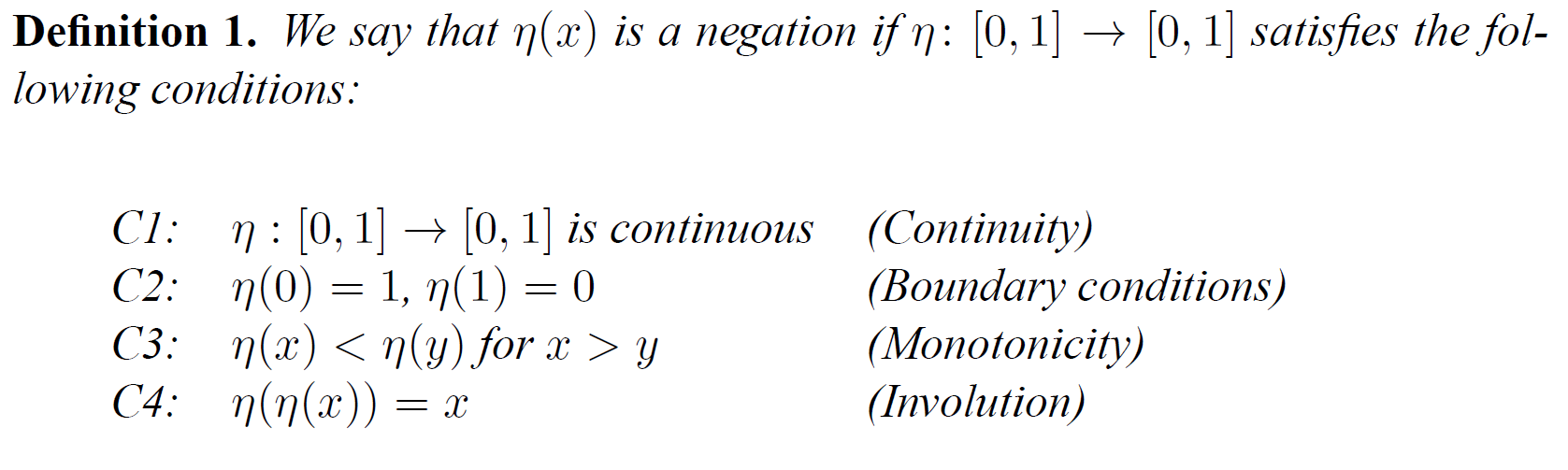 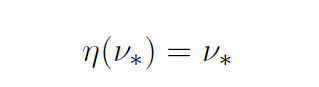 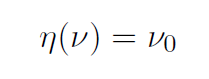 Pliant system (t-norm, t-conorm)
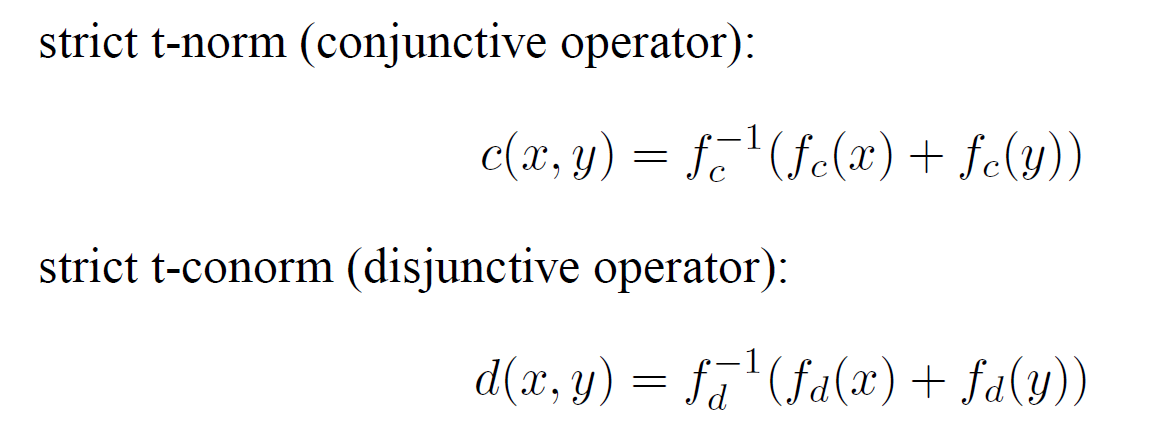 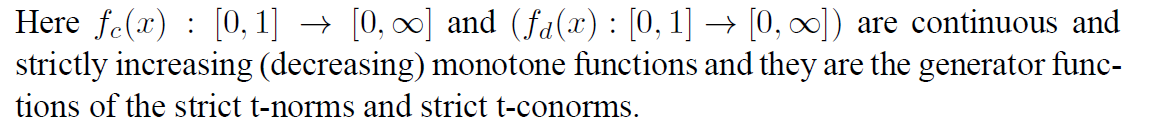 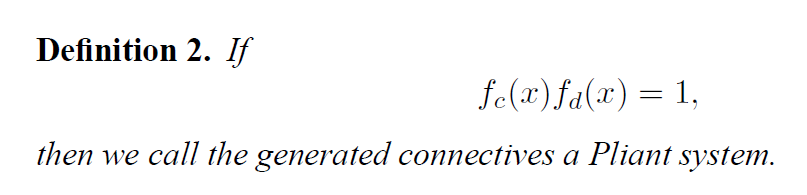 Pliant system
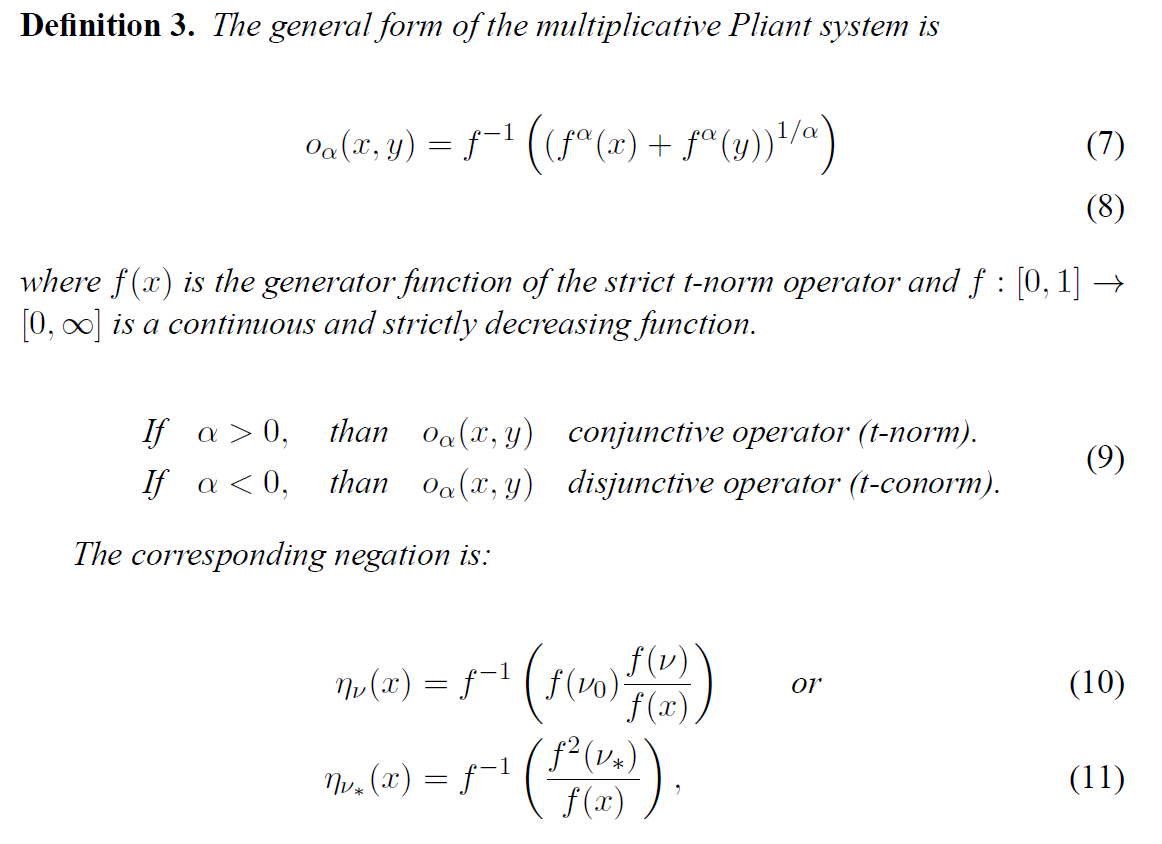 Pliant operator (uninorm)
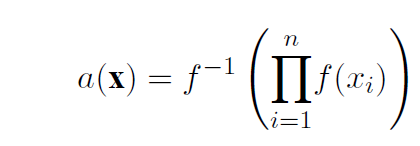 Modalities induced by two negations
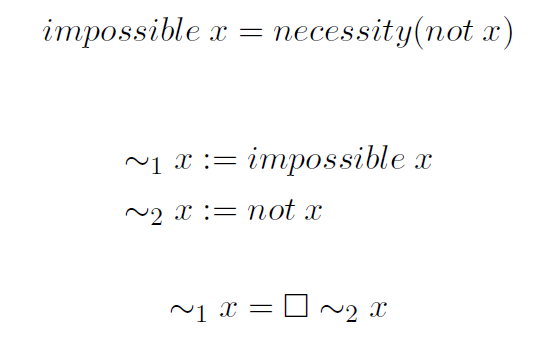 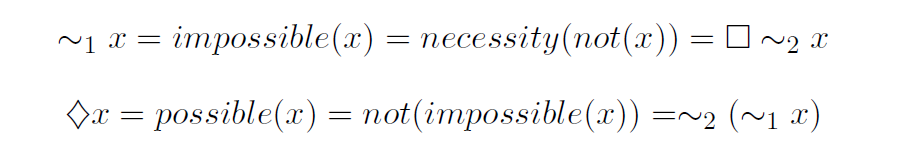 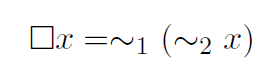 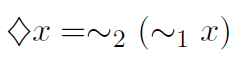 Modalities induced by two negations
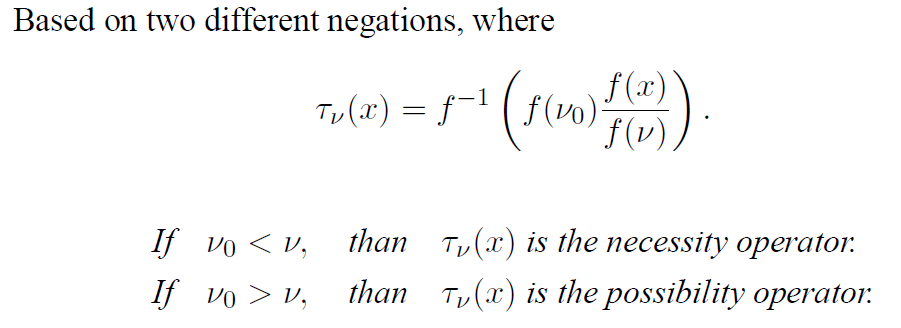 Hedges
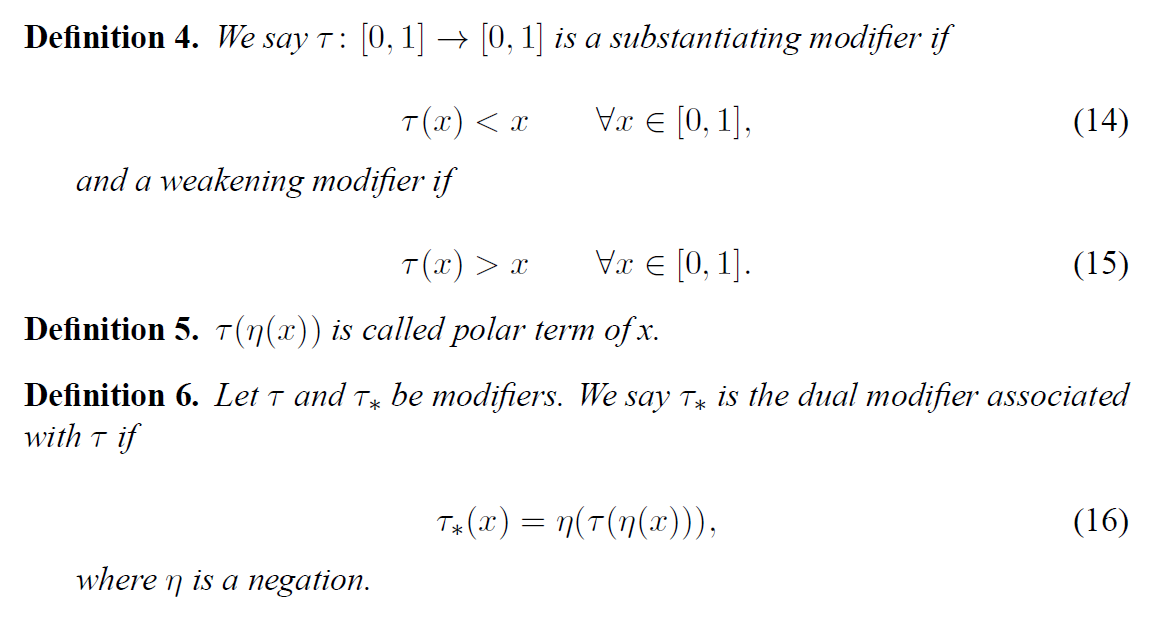 Hedges
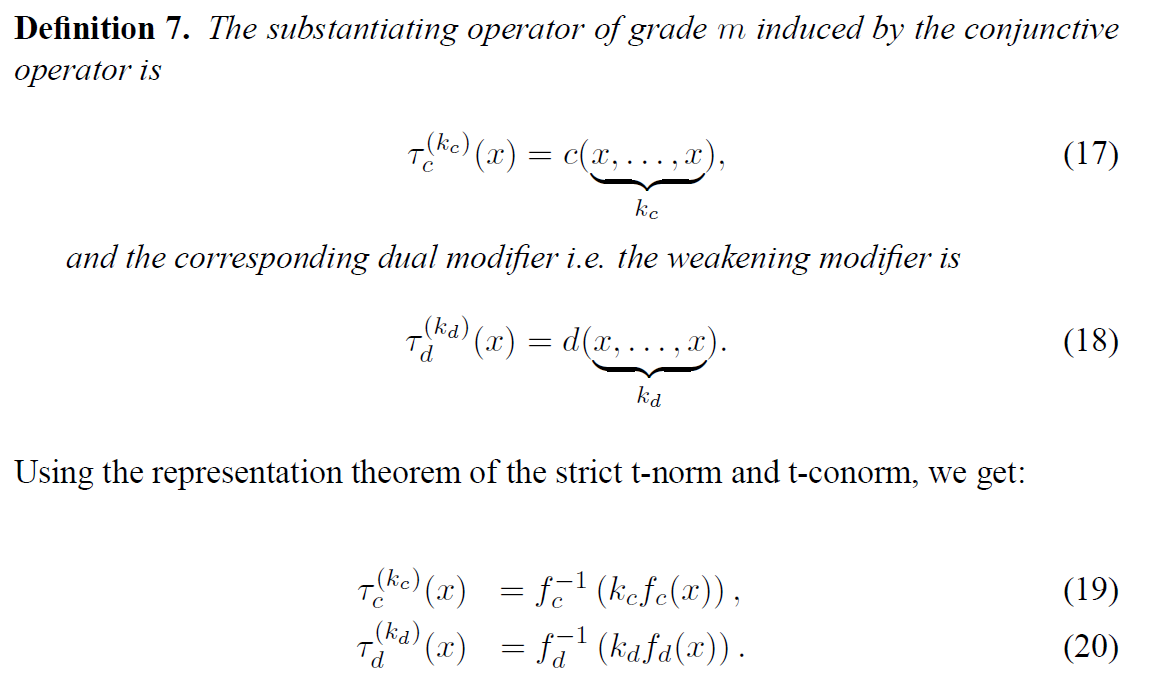 Hedges
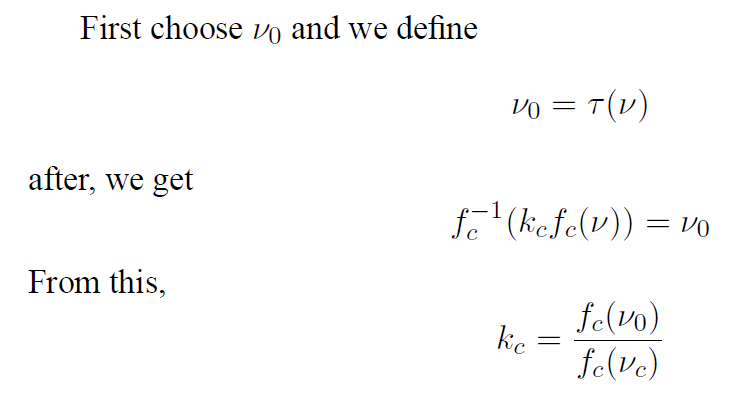 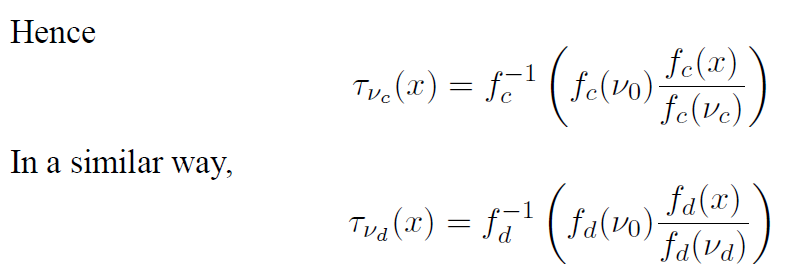 Hedges (special cases)
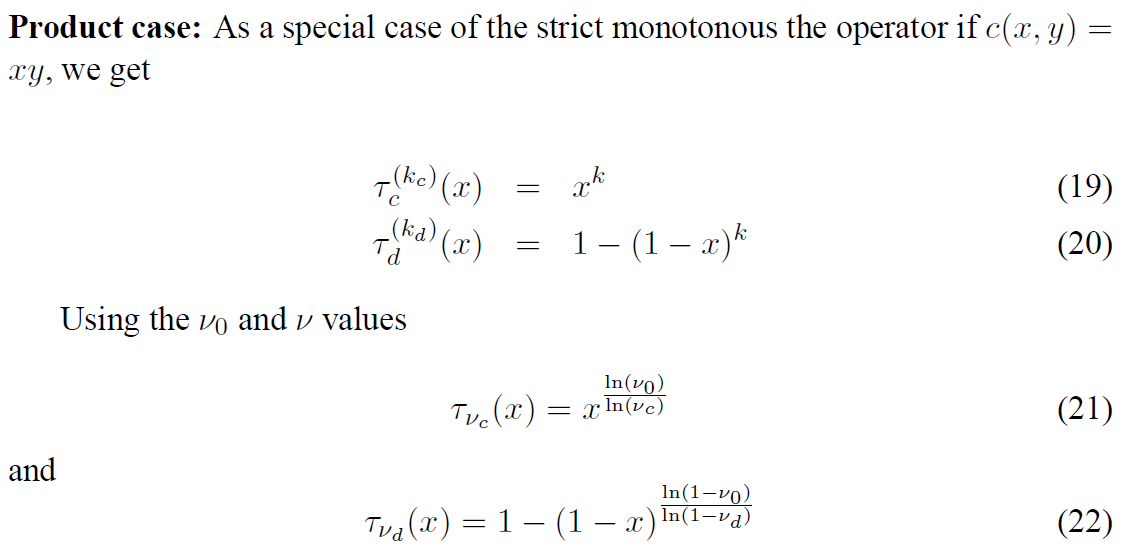 The equivalence of conjunctive and disjunctive hedges
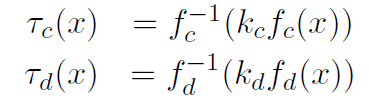 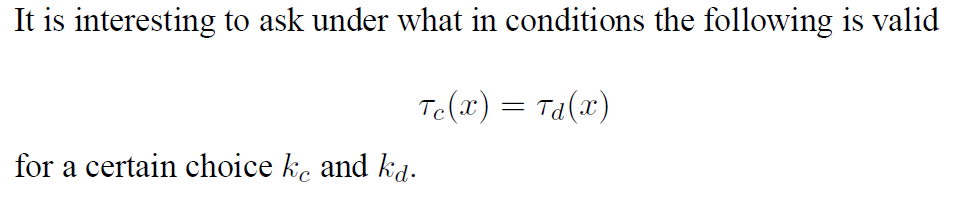 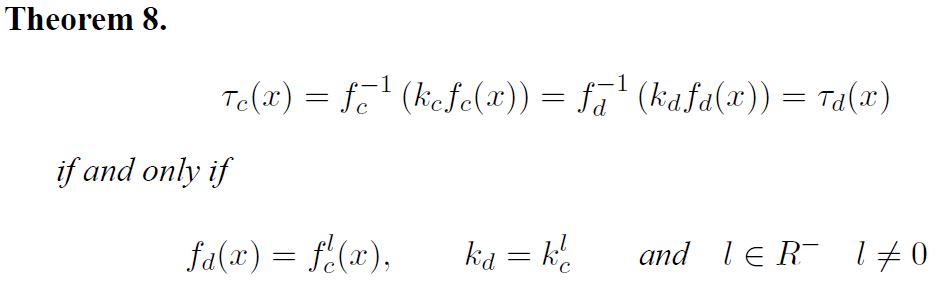 Sharpness operator
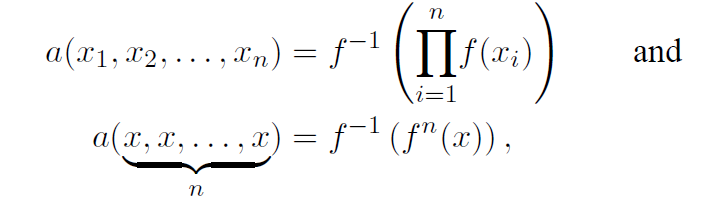 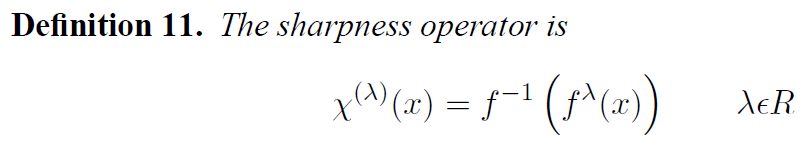 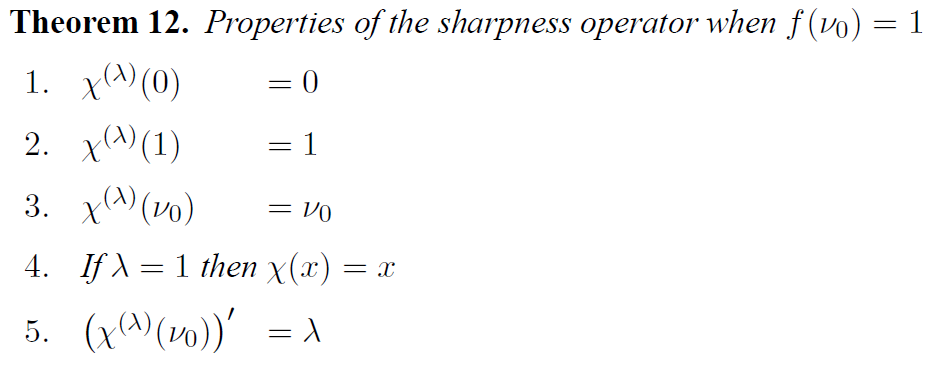 General form of modifiers
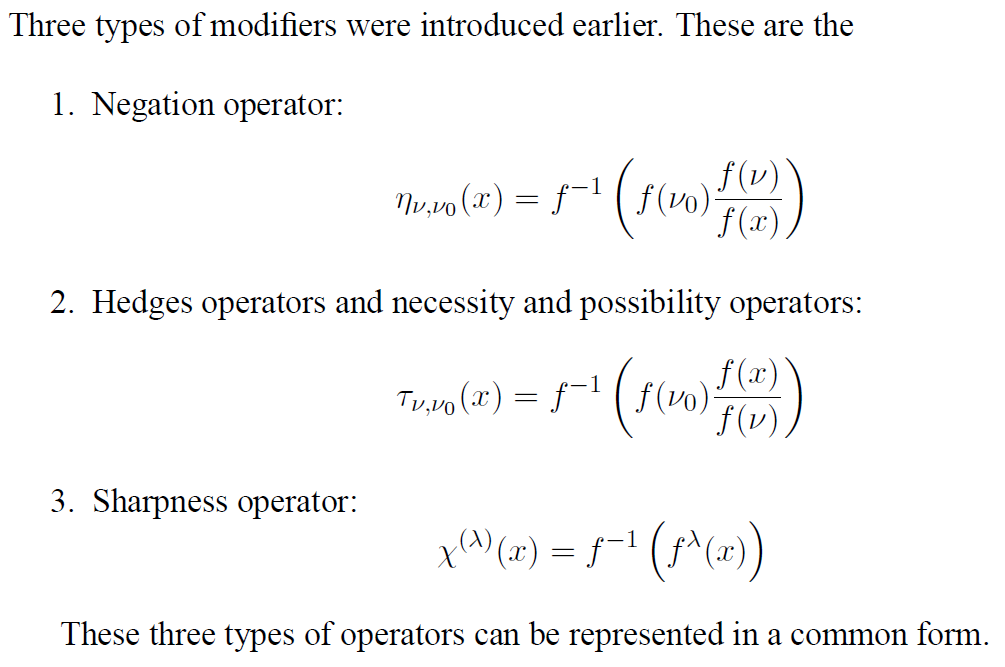 General form of modifiers
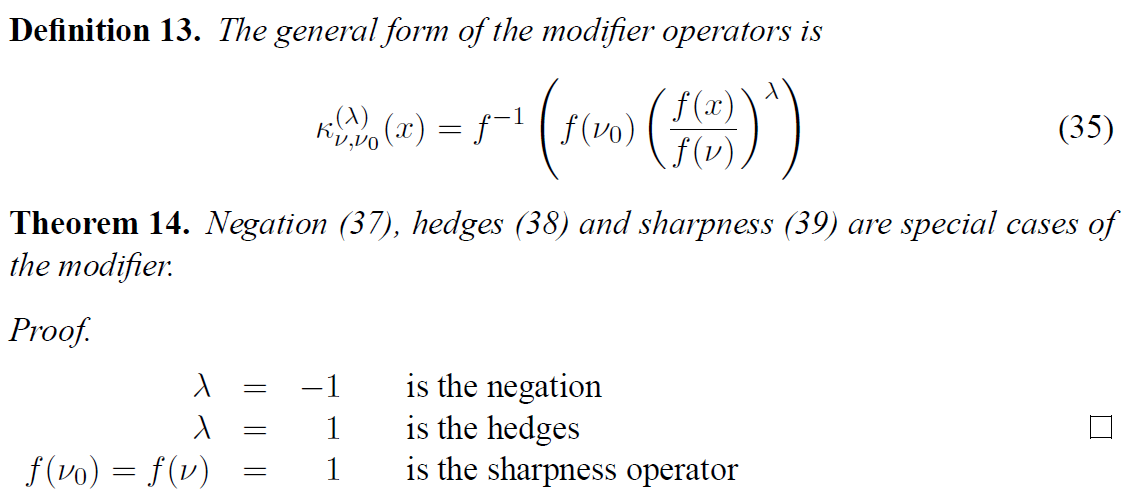 Modifiers characterized by a differential equation
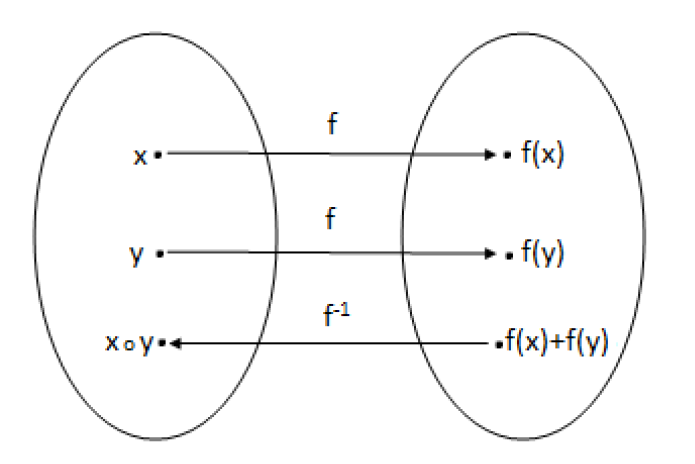 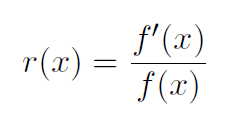 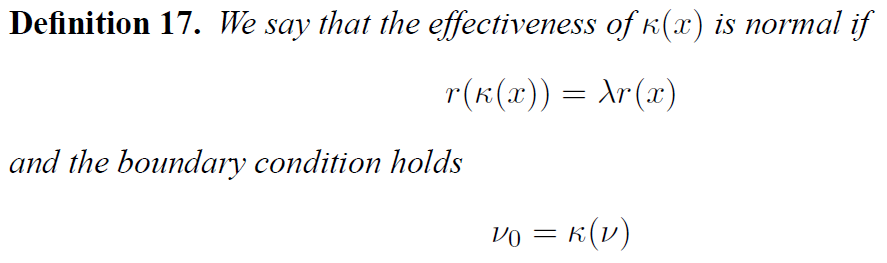 Modifiers characterized by a differential equation
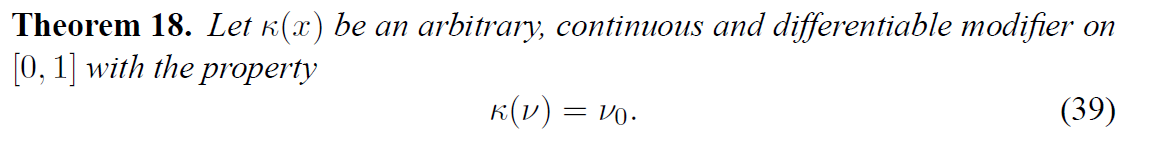 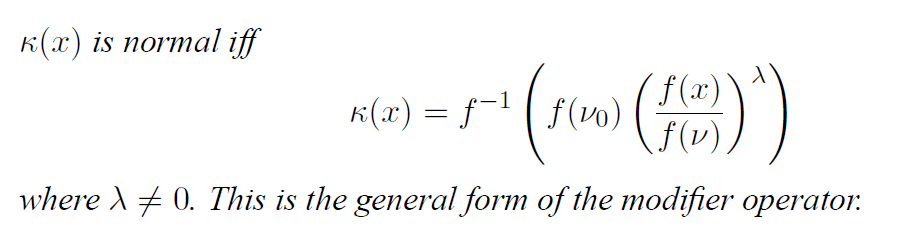 The Dombi operator case
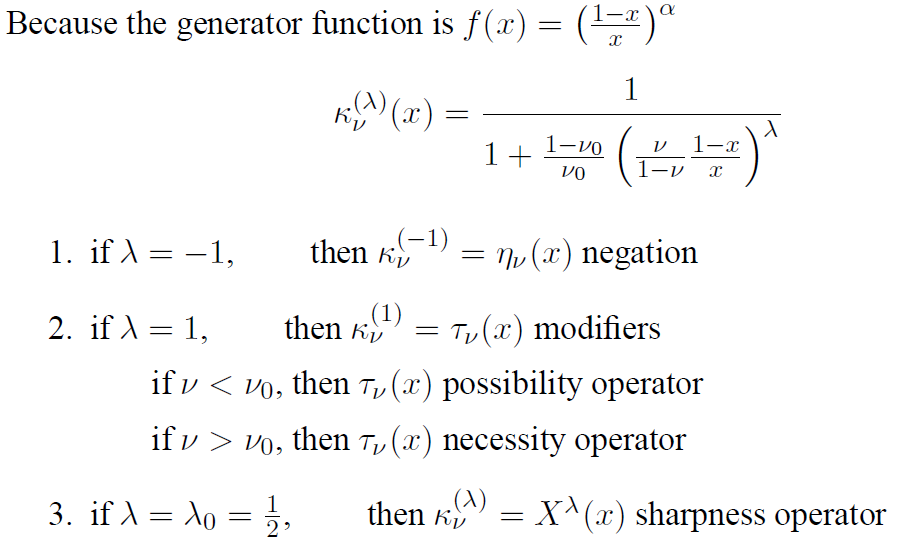 Figures
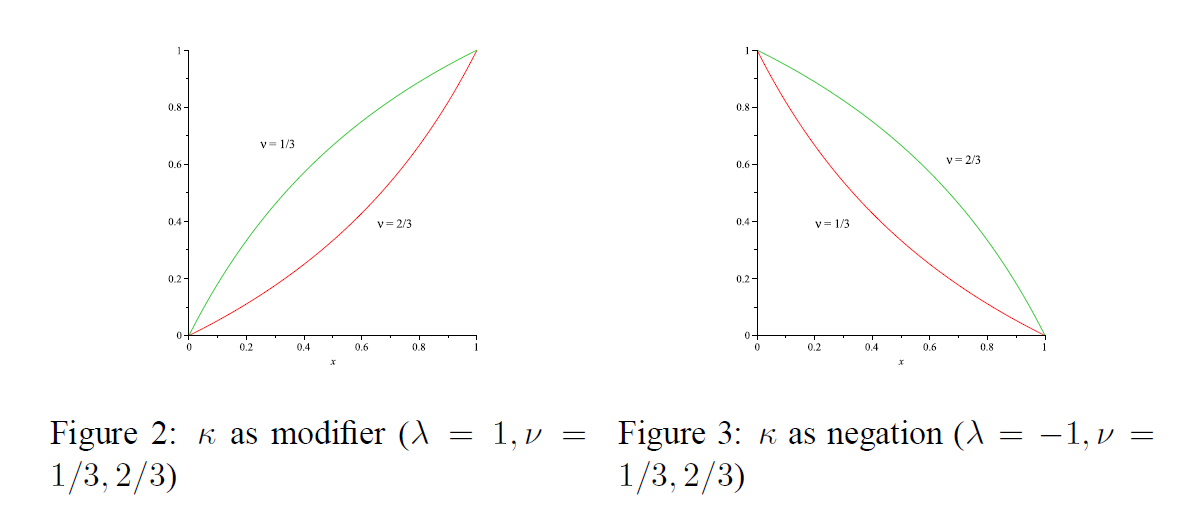 Figures
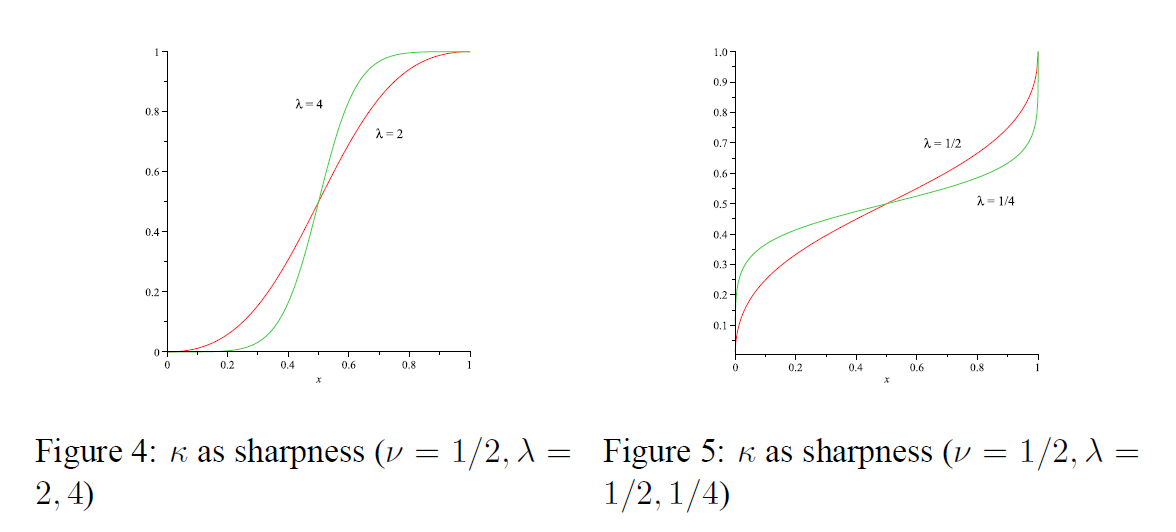 Figures
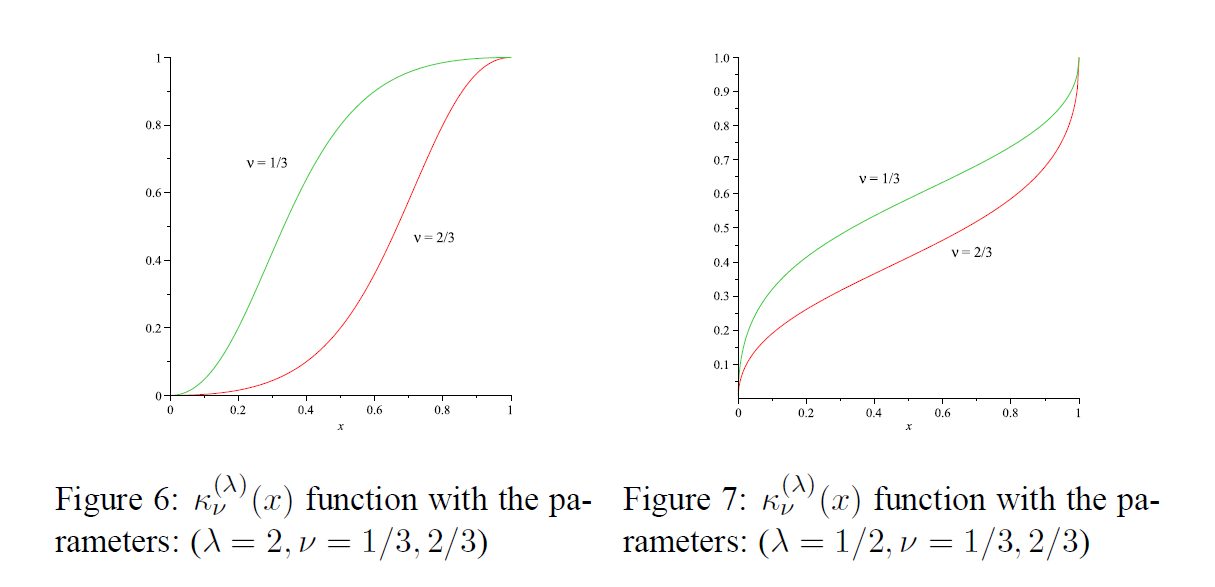 Thank you for your attention!